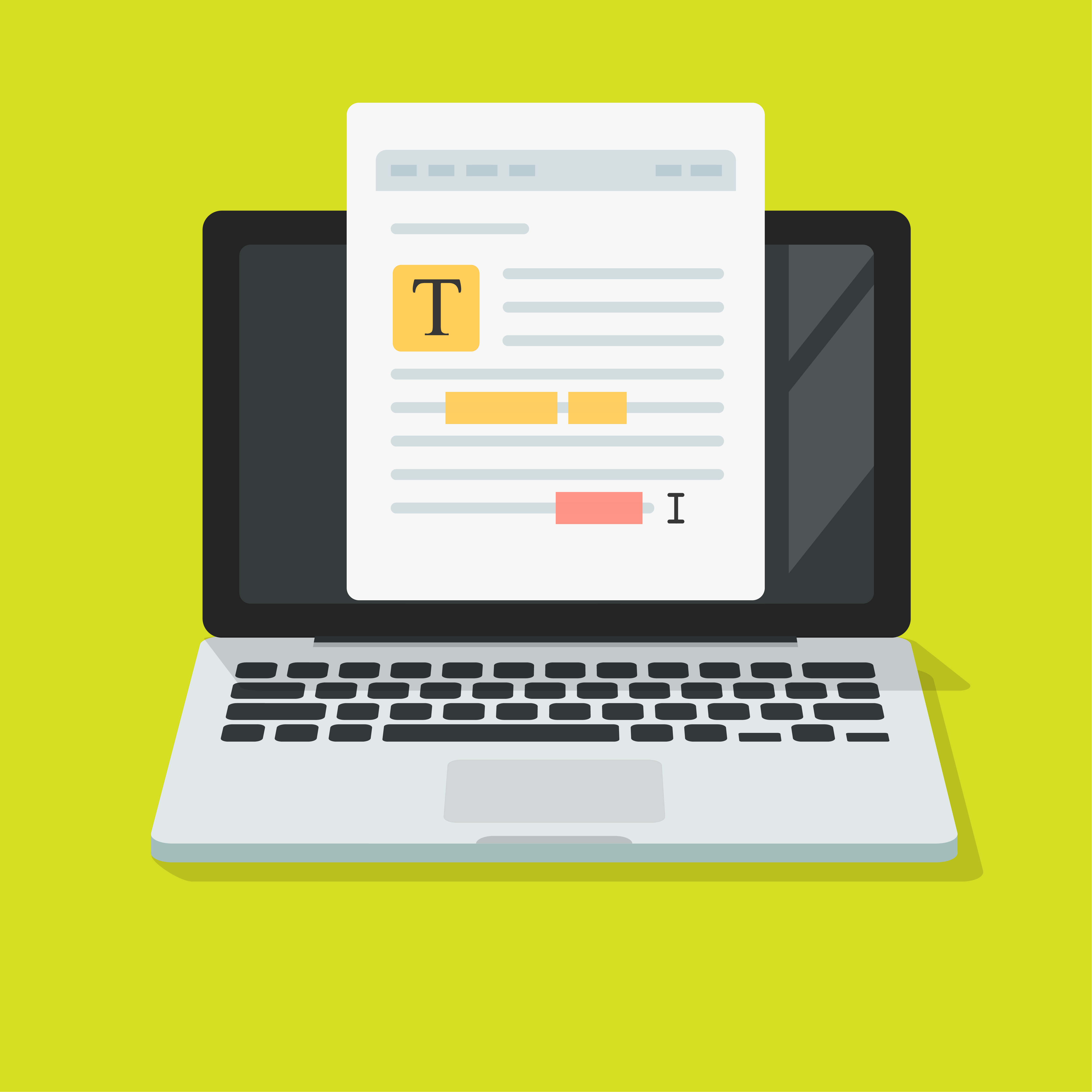 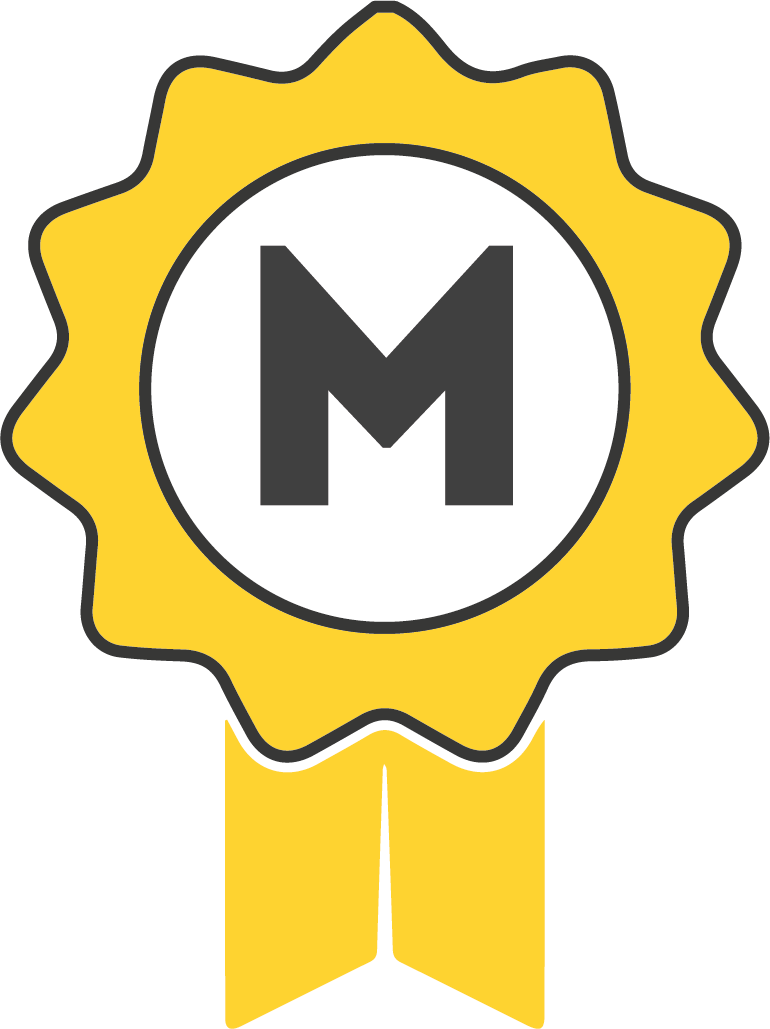 What is a Macro Nutrient?
What is a Micro Nutrient?
AC1.1 Nutrition
Describe functions of nutrients in the human body.
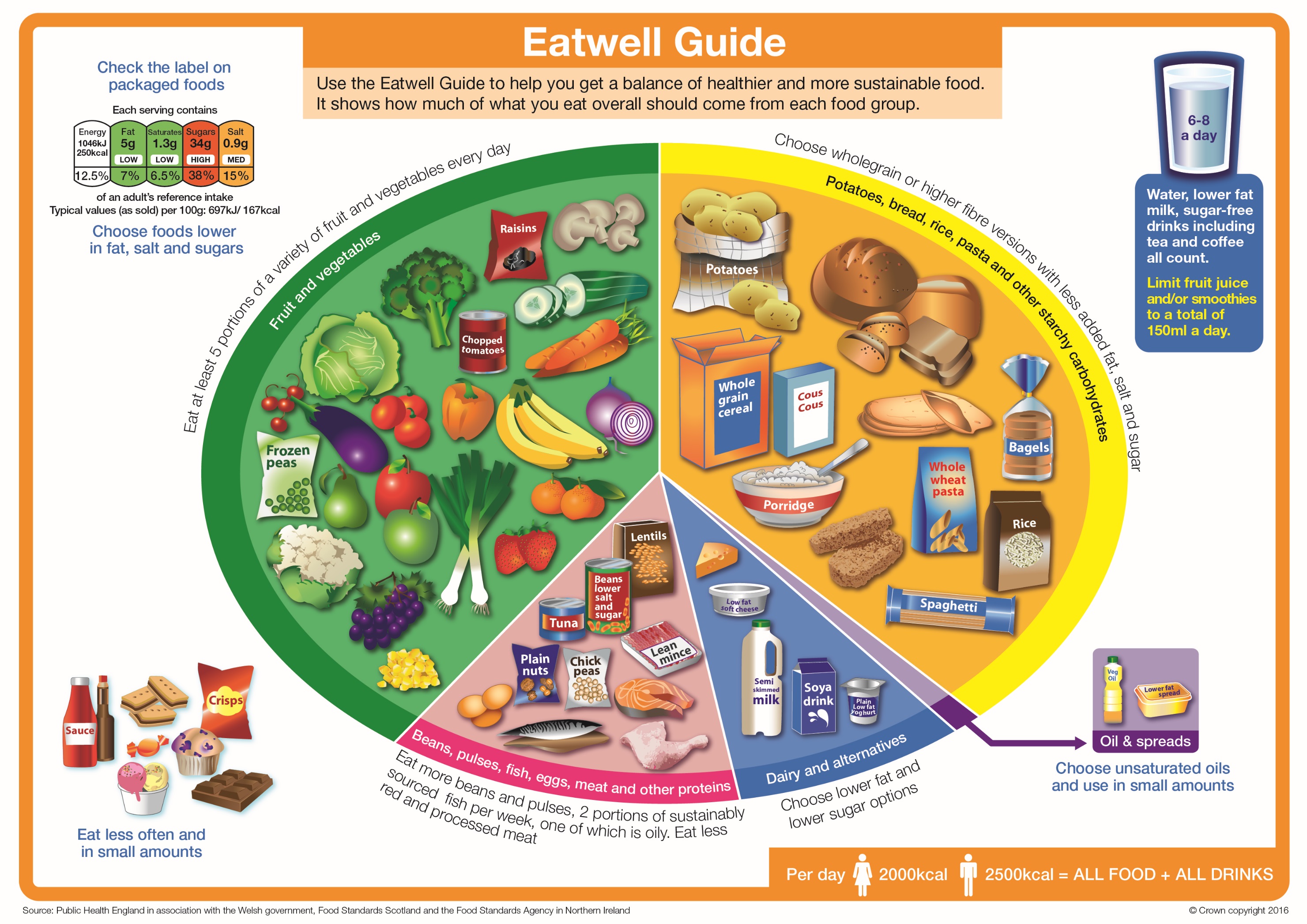 Carbohydrate: StarchWhat is the RDI? 
Function:




Food sources:
Carbohydrate: Sugar	What is the RDI? 
Function:




Food sources:
Summarise The Eatwell Guide (include percentages using Internet research):
Protein: High Biological Value (HBV)
What is the RDI?

Function:




Number of amino acids:

Food sources:
Protein: Low Biological Value (LBV)
What is the RDI?
 
Function:




Number of amino acids:

Food sources:
Fat: Saturated
What is the RDI? 

Function:


Food sources:


Medical conditions caused by consuming too much saturated fat:
Fat: Unsaturated
What is the RDI? 
Function:


Food sources:


Benefits of consuming some unsaturated fat:
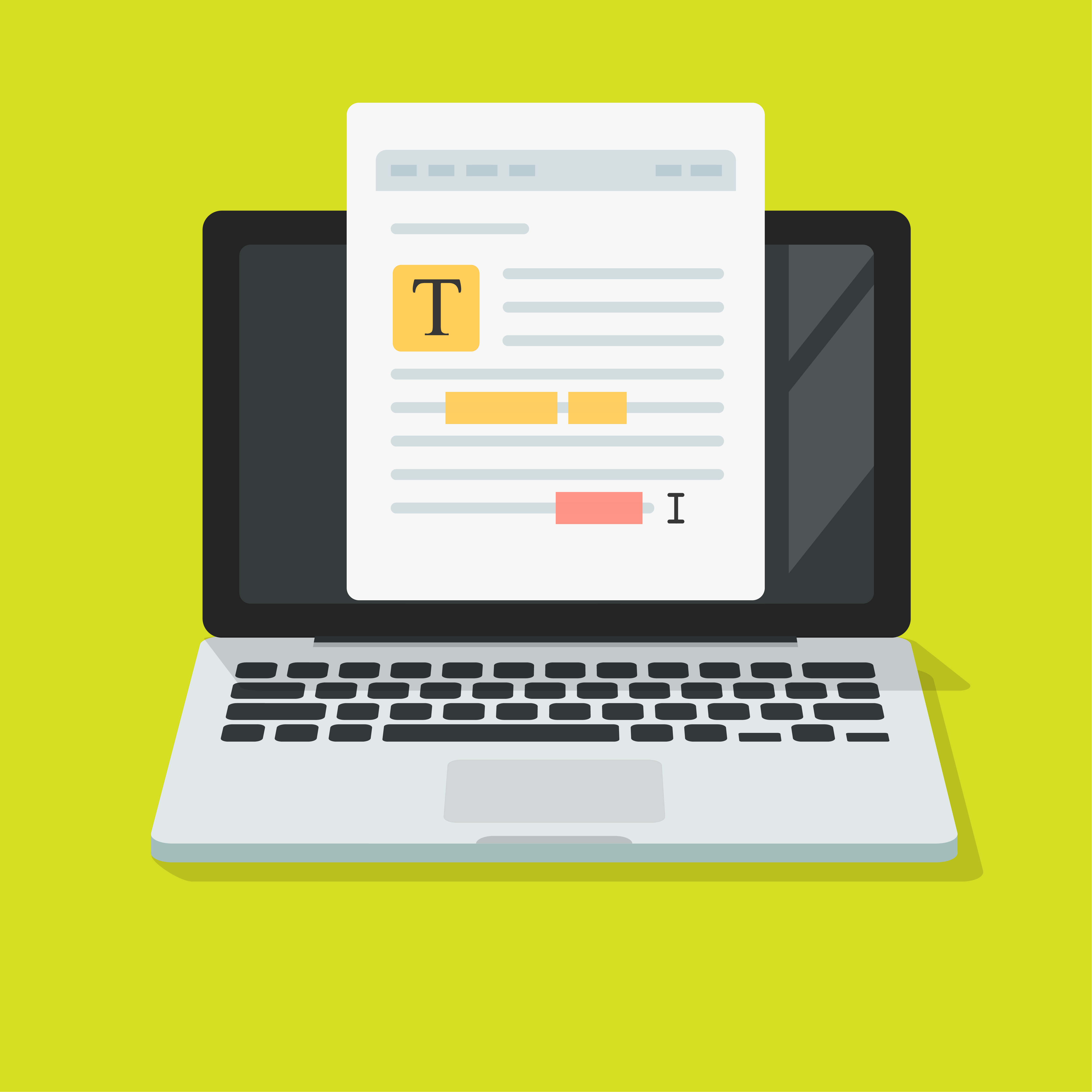 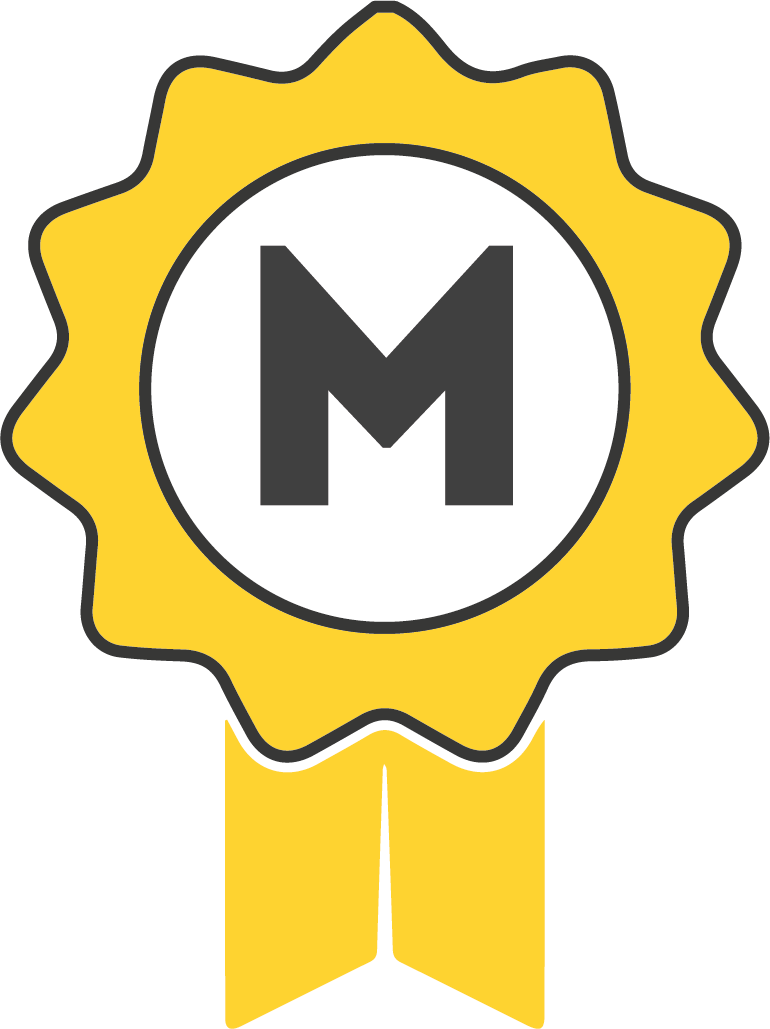 AC1.1 Nutrition
Vitamin D (Fat Soluble):
What is the RDI? 
Function:


Food Sources:
Vitamin A (Fat Soluble):
What is the RDI? 
Function:



Food Sources:
Describe functions of nutrients in the human body.
Iron: 
What is the RDI?

Function:



Food sources:



Deficiency:
Vitamin E (Fat Soluble):
What is the RDI? 
Function:


Food Sources:
Vitamin K (Fat Soluble):
What is the RDI? Function:
Food Sources:
Calcium: 
What is the RDI?

Function:



Food sources:



Deficiency:
Vitamin B Group (Water Soluble):What is the RDI? 

Function:



Food Sources:
Vitamin C (Water Soluble):What is the RDI?
 
Function:



Food Sources:
Sodium: 
What is the RDI?

Function:



Food sources:



Deficiency:
WaterWhat is the RDI?
 Function:



Food sources:
FibreWhat is the RDI?
 Function:



Food sources: